Progress Report on the implementation of the Recommendations of the Health Ombuds on MHCU
Presentation to the Select Committee MEC FOR HEALTH – GAUTENG 
14 March 2017
1
OUTLINE
Purpose 

Context for the relocation project 

Approach Followed for relocation 

Progress on building a systems for tracking MHCUs  

Progress on implementation of the additional recommendations by the health Ombudsman
1. Health Ombud’s Report implementation progress
3
1. Health Ombud’s Report implementation progress  (c)
4
1. Health Ombud’s Report implementation progress
5
1. Health Ombud’s Report implementation progress
6
1. Health Ombud’s Report implementation progress
7
1. Health Ombud’s Report implementation progress
8
1. Health Ombud’s Report implementation progress
9
1. Health Ombud’s Report implementation progress
10
1. Health Ombud’s Report implementation progress
11
1. Health Ombud’s Report implementation progress
12
1. Health Ombud’s Report implementation progress
13
1. Health Ombud’s Report implementation progress
14
1. Health Ombud’s Report implementation progress
15
1. Health Ombud’s Report implementation progress
16
PROGRESS REPORT ON THE IMPLEMENTATION OF THE OMBUDS RECOMMENDATIONS
PROGRESS REPORT ON THE IMPLEMENTATION OF THE OMBUDS RECOMMENDATIONS..cont
PROGRESS REPORT ON THE IMPLEMENTATION OF THE OMBUDS  RECOMMENDATIONS..cont
PROGRESS REPORT ON THE IMPLEMENTATION OF THE OMBUDS  RECOMMENDATIONS. Cont
PROGRESS REPORT ON THE IMPLEMENTATION OF THE OMBUDS  RECOMMENDATIONS. Cont
PROGRESS REPORT ON THE IMPLEMENTATION OF THE OMBUDS  RECOMMENDATIONS. Cont
PROGRESS REPORT ON THE IMPLEMENTATION OF THE OMBUDS  RECOMMENDATIONS..cont
PROGRESS REPORT ON THE IMPLEMENTATION OF THE OMBUDS  RECOMMENDATIONS..cont
Approach to relocation of former Life Esidimeni mental health care users (MHCU)
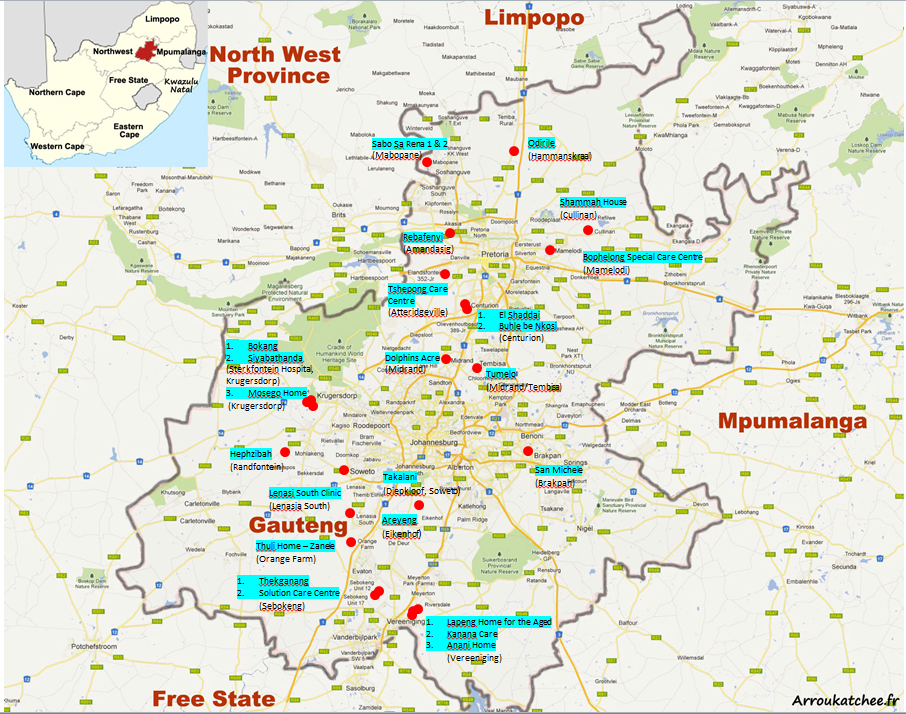 MHCU located in NGOs across Gauteng
Tshwane (13)
Joburg (7)
Sedibeng (6)
West Rand (5)
Ekhuruleni (2)
APPROACH TO RELOCATION OF FORMER LIFE ESIDIMENI MENTAL HEALTH CARE USERS (MHCU)
Inspections and Specifications team:
Establish legal relationships with service providers and ensure that these adhere to necessary regulations (registration as Health Establishment, and meet requirements to be licenced according to Mental Health Care Act
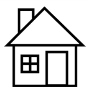 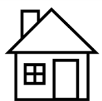 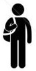 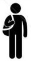 NGOs
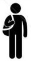 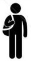 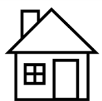 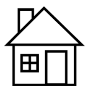 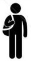 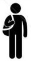 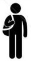 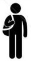 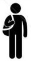 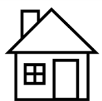 District team
To monitor Users resident in NGOs daily/weekly and identify Users in need of medical care/hospital referral
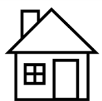 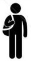 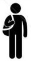 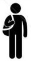 Data management team
Collate data from all sources to establish and monitor the whereabouts of all MHCU who were at Life between 1 Feb 2015-28 Feb 2017.
Provide data to support relocations
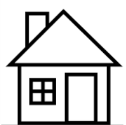 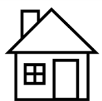 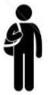 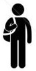 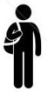 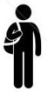 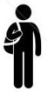 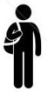 Field team
Social workers to obtain family contact details where these are missing, make contact with families, present choices regarding relocations (based on family proximity and health needs of users)
Psychiatrists to advice on needs, 
Psychologists to assist with preparing Users for relocation
Mental Health care nurses – to  assess, support and monitor patients before and during move
Occupational therapists – to assess patients level of functioning to assist with placement
Logistics team
To support field teams through provision of medical equipment, refreshments, transport, patient files, data
EMS – to provide transport for Users 
24 hour helpline for family members
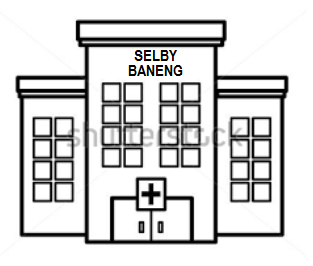 APPROACH TO RELOCATION OF FORMER LIFE ESIDIMENI MENTAL HEALTH CARE USERS (MHCU)
Step 1 – obtain NGO details including lists of Users in their care
Step 2 – Notify NGO of need to conduct User assessments
Step 3 – Field team conducts User assessments, reports data to Social workers who contact families and discuss placement of user based on family and user health care needs; 
Step 4 – Field team visits to Users from that facility who have been admitted to acute care facilities
Step 5 – Family Committee members invite family to be present at receiving facility and arrange transport
Step 6 – arrange transfer of Users at NGOs and acute care facilities to receiving facility.
Can take up to 3-5 days, depending on how many Users are in a facility
PRIORITISATION OF MHCUS RELOCATION
28
APPROACH TO RELOCATION OF FORMER LIFE ESIDIMENI MENTAL HEALTH CARE USERS (MHCU)
Current status report
98 Users have been relocated from 3 NGOs, including Users who were admitted to acute care facilities
APPROACH TO RELOCATION OF FORMER LIFE ESIDIMENI MENTAL HEALTH CARE USERS (MHCU)
Next steps
Inspections and specifications
Ensure ongoing communication with NGOs and resolution of challenges that may stand in the way of relocating Users
Ensure facilities to which Users are relocated comply with Mental Health care act and that SLAs and necessary agreements are in place; to ensure sufficient beds available
Data
Ongoing work to update the ‘master database list’ with User and family contact details, User locations and clean data to ensure accuracy
Update data with field verification
Field teams
Creation of 3 field teams, with additional staff to scale up the rate of transfer
Challenges include making contact with families

Anticipated relocations
Week ending 17th March - assessment and relocation of approximately 120 Users
Week ending 23rd March - assessment and relocation of approximately 100 Users
CONSOLIDATION OF DATA SOURCES INTO A MASTER DATABASE
Current status database (Online database)
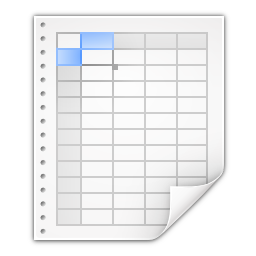 Life discharge database
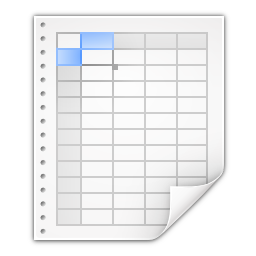 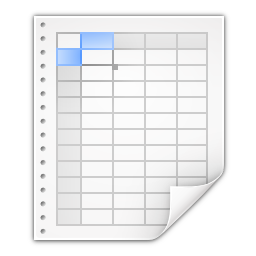 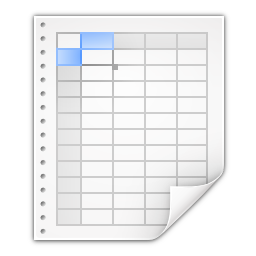 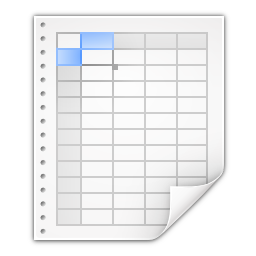 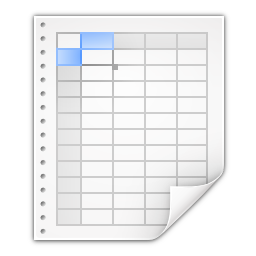 MHD transfer list
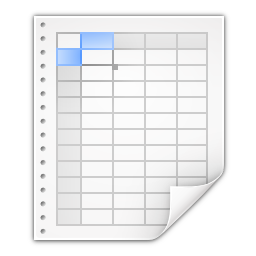 Master patient record (Online database)
Benefits
Create reports incorporating all available data
Identify list of original patient transfers
Single source of “truth”  
Challenge
Automated integration not feasible -no unique patient identifier across databases
Names cannot be used to matching due to spelling inconsistency
MHD death list
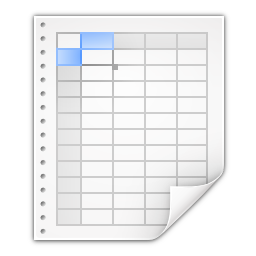 Progress to date
17 Feb
19 Feb
18 Feb
13 March
22 Feb
20 Feb
Central repository of all information  established
Identified district champions
Design training manual
Created user accounts and permissions
Desktop verification complete 4/5 districts (Tshwane outstanding)
Life data verified with Life Management
Real time database containing current location of all LE patients established 
Support ticket system created to track call centre calls 
EMS staff trained to support  call centre
Call centre live
Unique ID assigned to each patient 
Process designed to integrate data across multiple data sets
Desktop verification 40% complete - Tshwane
District data champions trained on system use and process to verify and update data
Daily update call to verify data initiated
THANK YOU

QUESTIONS AND COMMENTS
33